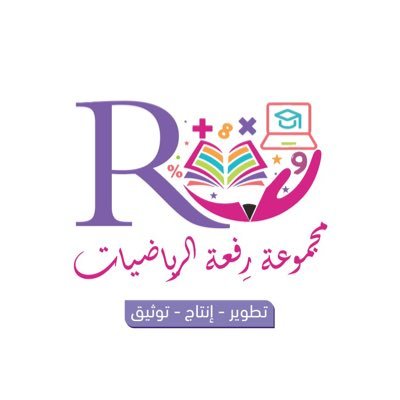 12 - 3
المللتـرات واللترات
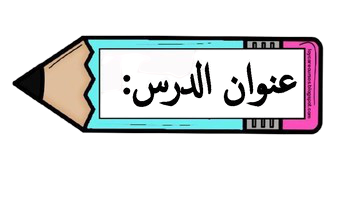 أ.أحـمـد الأحـمـدي  @ahmad9963
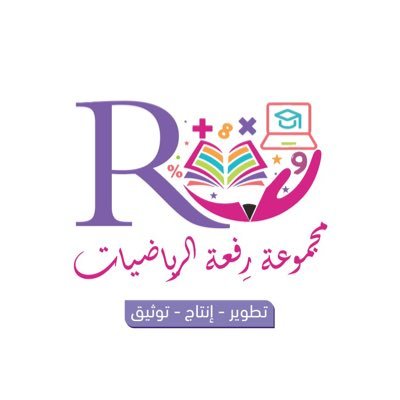 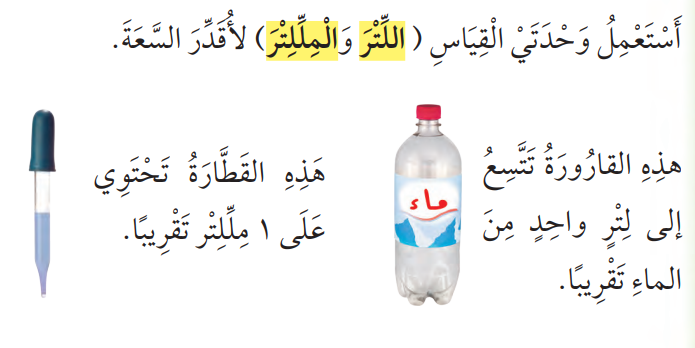 فكرة الدرس

أقدر السعة ، وأقيسها بالمللترات واللترات .

المفردات
اللتر
المللتر
أ.أحـمـد الأحـمـدي  @ahmad9963
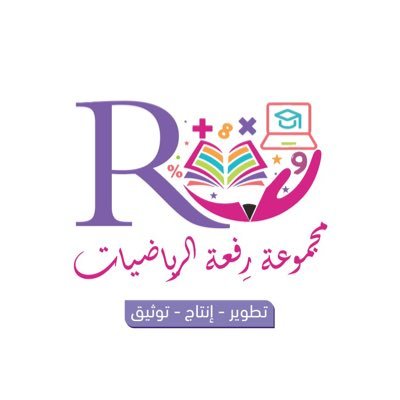 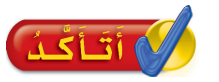 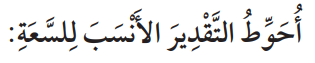 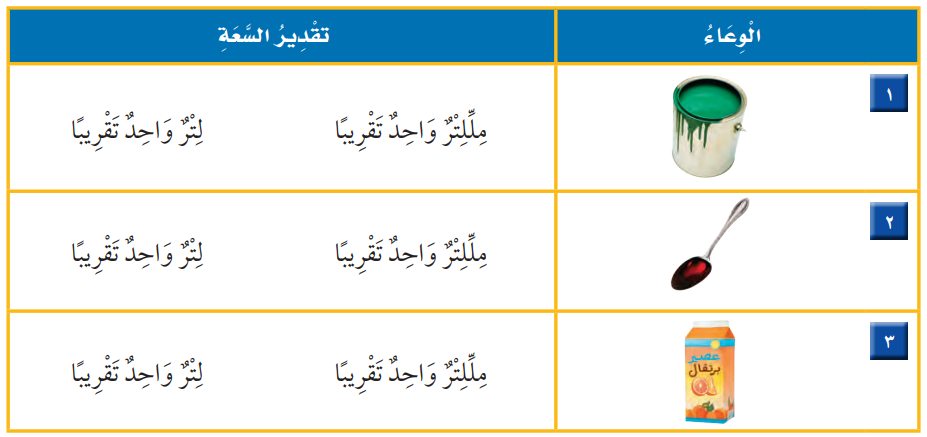 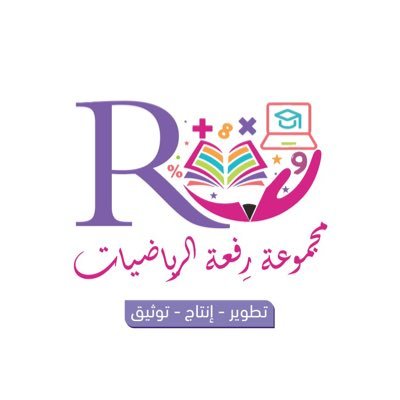 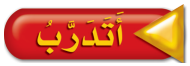 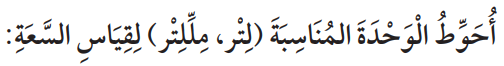 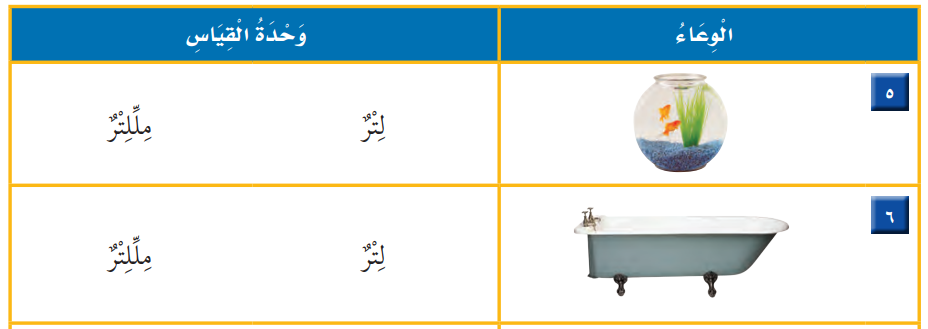 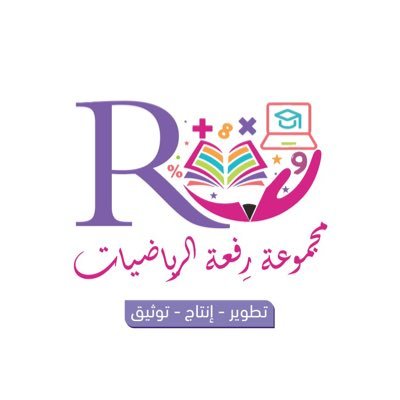 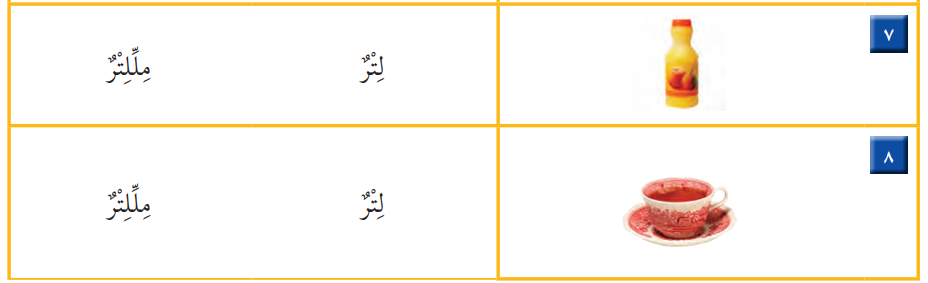 أ.أحـمـد الأحـمـدي  @ahmad9963
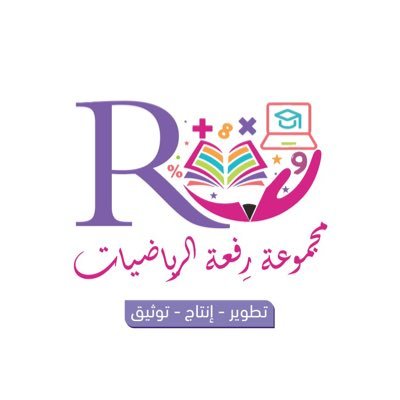 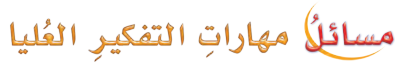 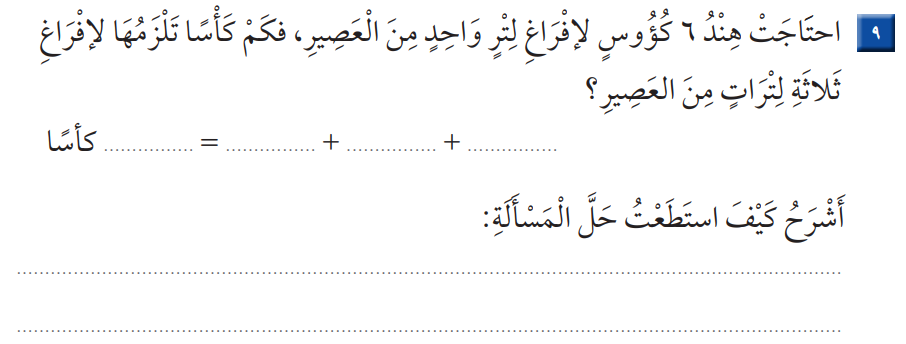